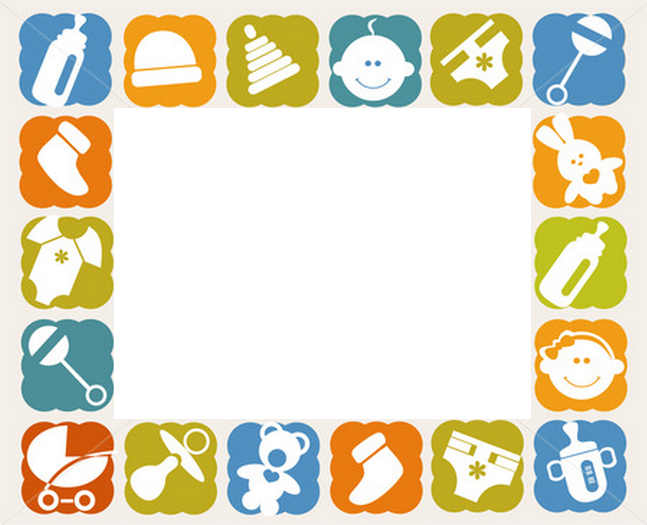 Chủ đề
GIÁO DỤC GIỚI TÍNH
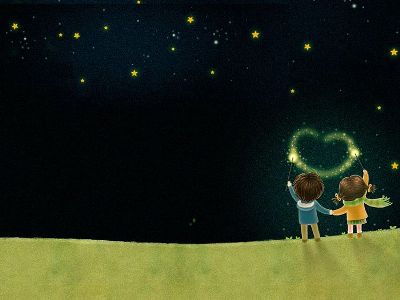 O
A
M
Ế
Đ
S
Đếm sao
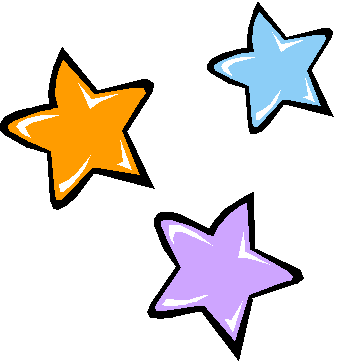 Hết giờ
1
2
3
4
5
6
7
8
9
10
11
12
13
14
0
Câu 1
Lúc đầu gia đình bạn Liên có những ai?
A. Bố, mẹ và Liên
B. Chỉ có bố
C. Chỉ có mẹ
D. Bố và mẹ
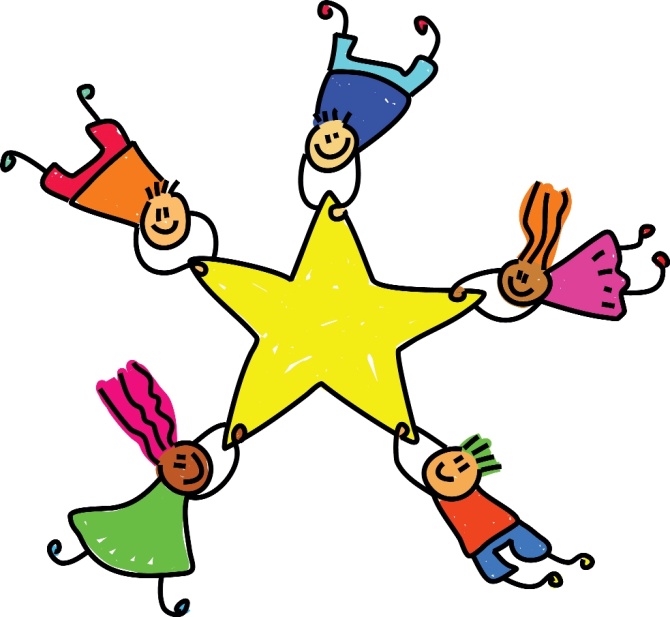 Đáp án: D
Đếm sao
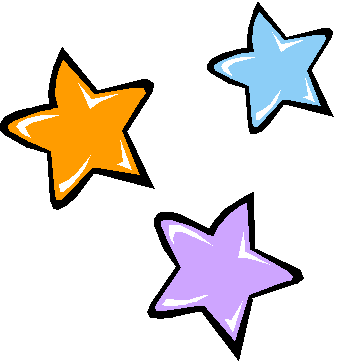 Hết giờ
1
2
3
4
5
6
7
8
9
10
11
12
13
14
0
Câu 2
Hiện nay, gia đình bạn Liên có những ai?
A. Bố và mẹ
B. Bố, mẹ và Liên
C. Ông, bà, bố và mẹ
D. Ông, bà và Liên
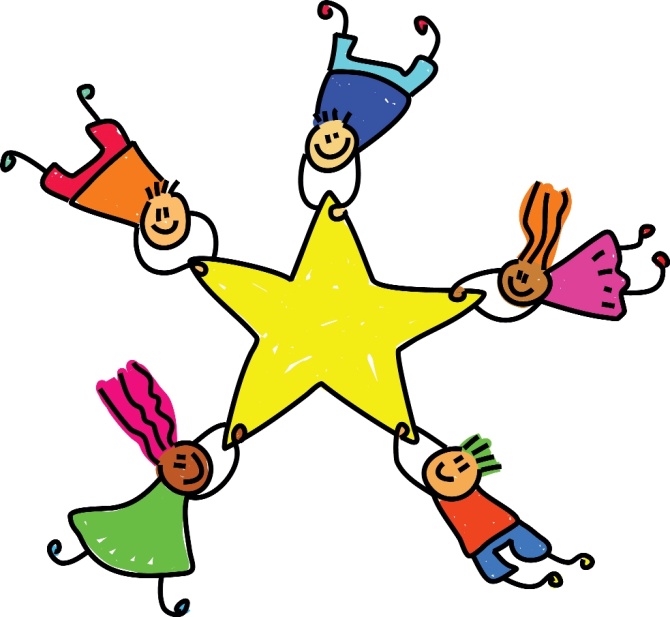 Đáp án: B
Đếm sao
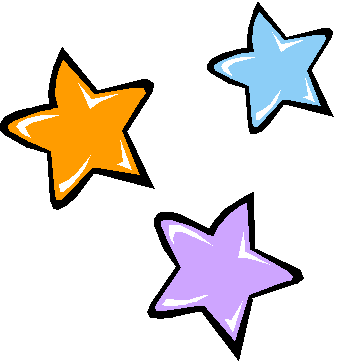 Hết giờ
1
2
3
4
5
6
7
8
9
10
11
12
13
14
0
Câu 3
Sắp tới, gia đình bạn Liên sẽ có thêm ai?
A. Ông, bà của Liên
B. Chị của Liên
C. Em gái của Liên
D. Anh của Liên
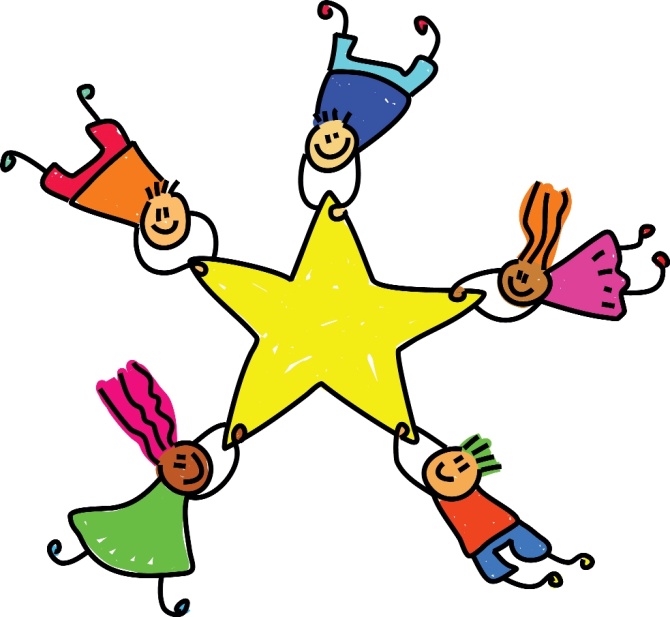 Đáp án: C
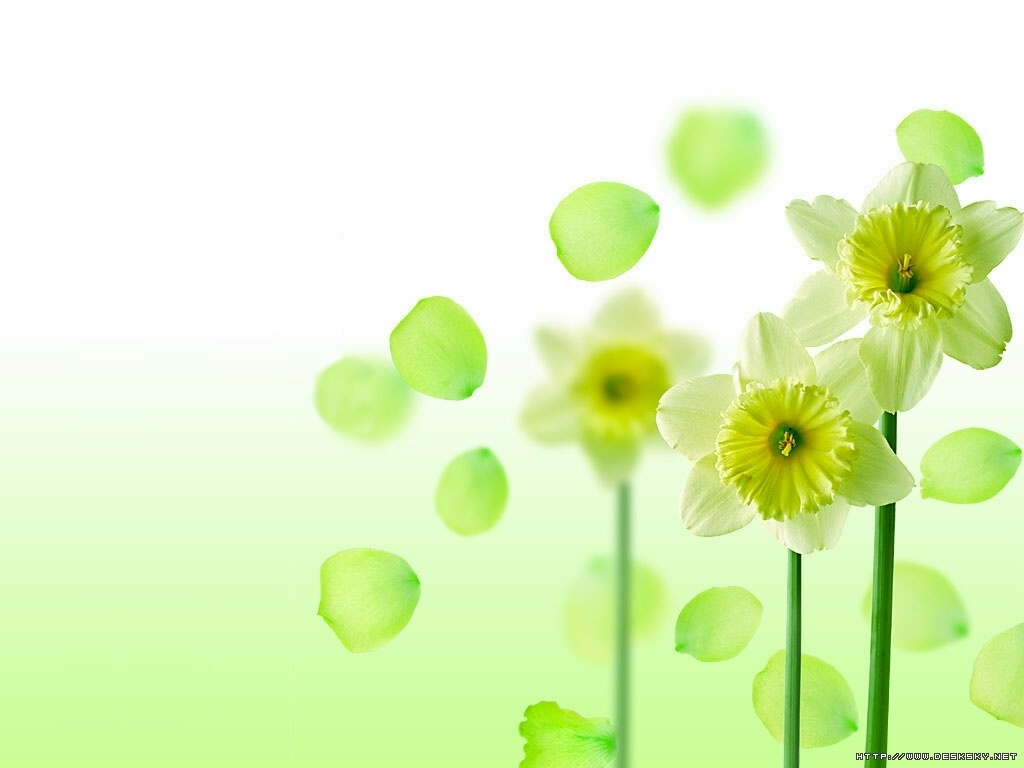 KHOA HỌC
SỰ SINH SẢN
Đếm sao
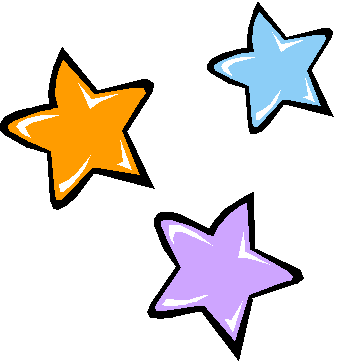 Hết giờ
1
2
3
4
5
6
7
8
9
10
11
12
13
14
0
Câu 4
Một gia đình có cả ông, bà, bố, mẹ và các con cháu chung sống là gia đình có mấy thế hệ? Trong đó thế hệ thứ nhất gồm những ai?
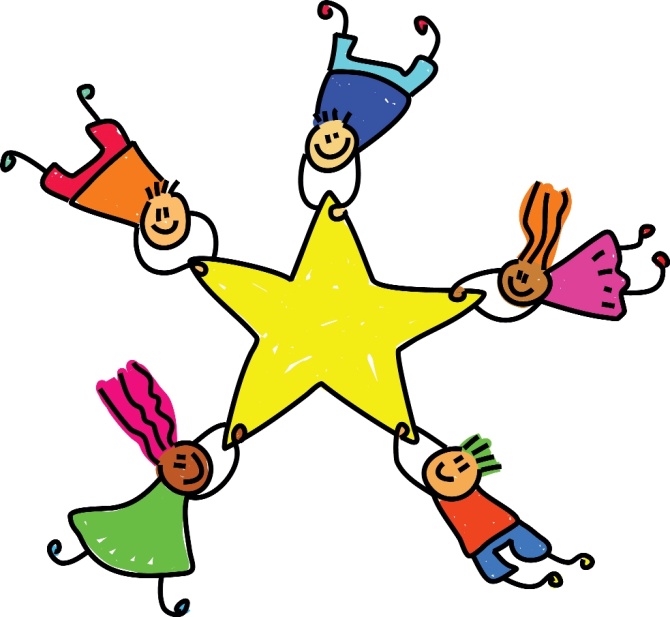 Đáp án: 3 thế hệ; Ông, bà
Đếm sao
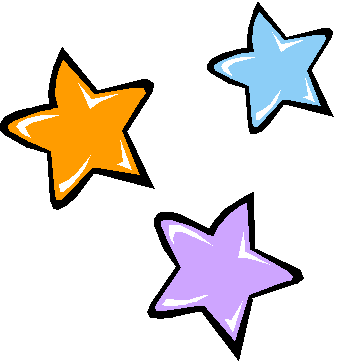 Hết giờ
1
2
3
4
5
6
7
8
9
10
11
12
13
14
0
Câu 5
Điền từ thích hợp vào chỗ chấm:
Mọi trẻ em đều do....................sinh ra và có những đặc điểm................ với..............................của mình.
Đáp án: Bố, mẹ; giống;  bố, mẹ
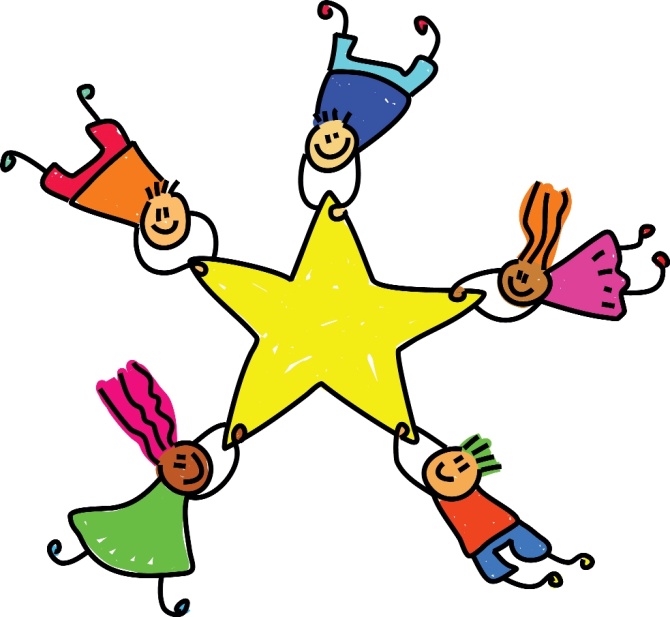 Đếm sao
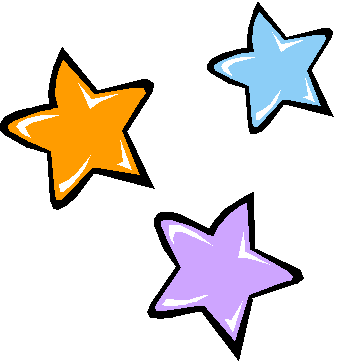 Hết giờ
1
2
3
4
5
6
7
8
9
10
11
12
13
14
0
Câu 6
Nhận định nào dưới đây là sai so với thực tế lớp 5A1?
A. Các bạn nữ và nam đều hăng hái phát biểu ý kiến.
B. Có một số bạn nữ để tóc ngắn.
C. Có một số bạn nam để tóc dài.
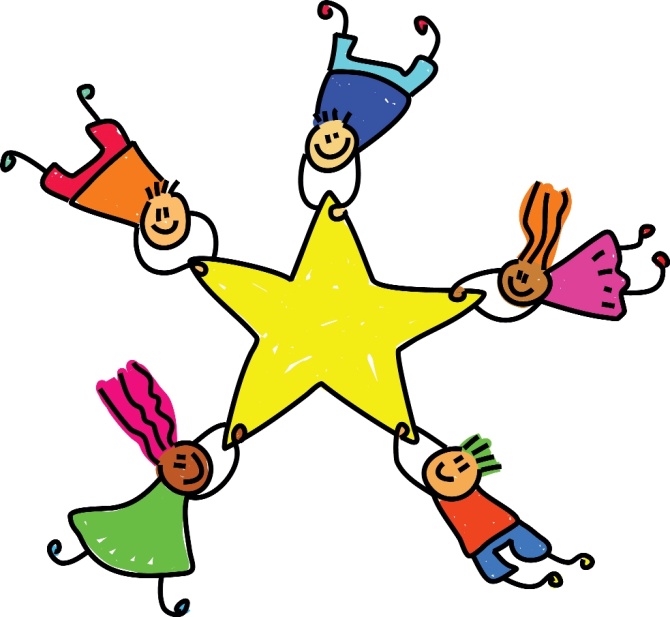 D. Một số bạn (cả nam và nữ) có giọng hát rất hay.
Đáp án: C
Đếm sao
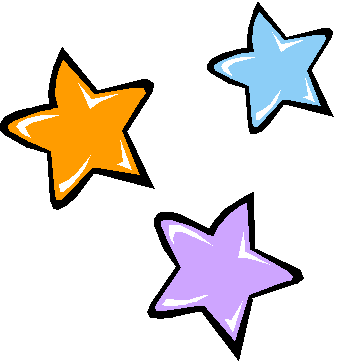 Hết giờ
1
2
3
4
5
6
7
8
9
10
11
12
13
14
0
Câu 7
Khi một em bé mới sinh, dựa vào cơ quan nào của cơ thể để biết đó là bé trai hay bé gái?
A. Cơ quan tuần hoàn
B. Cơ quan sinh dục
C. Cơ quan tiêu hóa
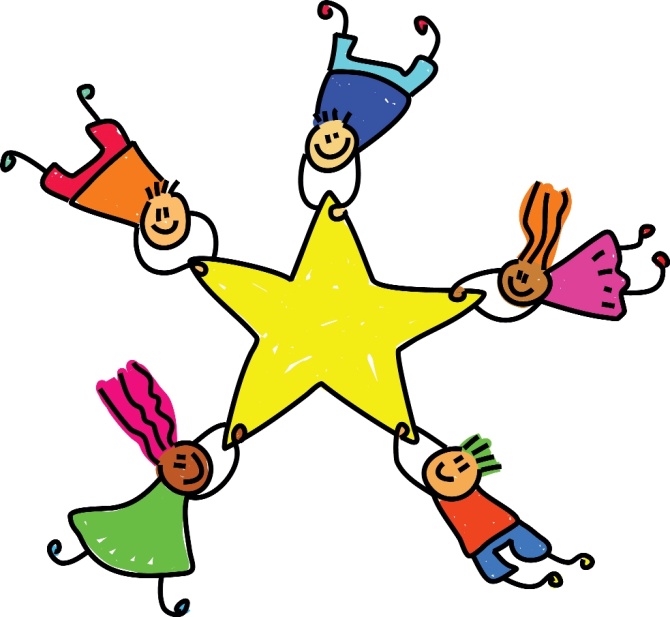 D. Cơ quan hô hấp
Đáp án: B
Đếm sao
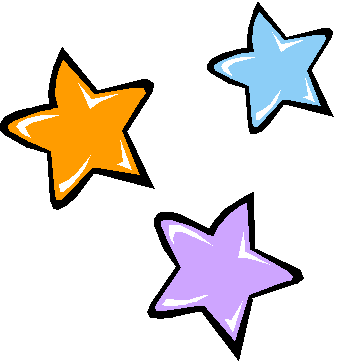 Hết giờ
1
2
3
4
5
6
7
8
9
10
11
12
13
14
0
Câu 8
Sự khác biệt nào giữa nam và nữ không thay đổi theo thời gian, nơi sống, màu da...?
A. Sự khác biệt về mặt sinh học giữa nam và nữ.
B. Sự khác biệt về tính cách giữa nam và nữ.
C. Sự khác biệt về sử dụng trang phục giữa nam và nữ.
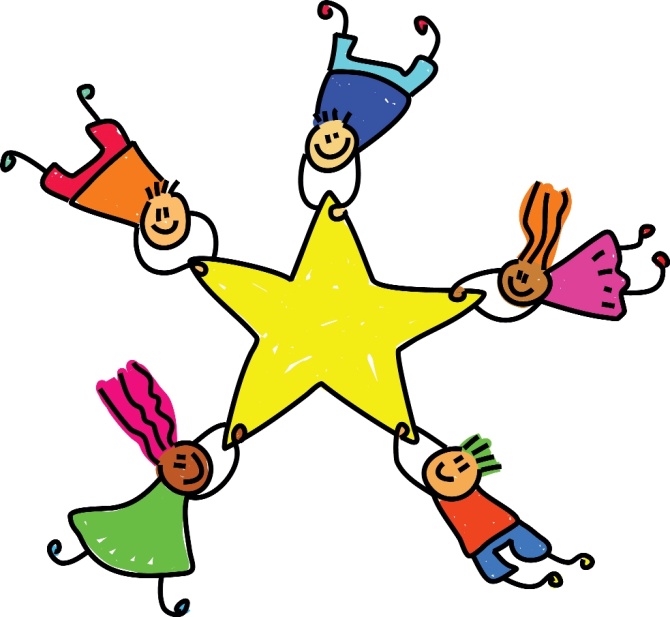 D. Sự khác biệt về sở thích giữa nam và nữ.
Đáp án: A
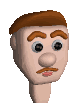 TRÒ CHƠI:
BÉ LÀ CON AI?
SỰ SINH SẢN
Mọi trẻ em đều do bố mẹ sinh ra và có những đặc điểm giống với bố mẹ của mình.
Ý NGHĨA CỦA SỰ SINH SẢN
Thảo luận nhóm đôi:( 2 phút)
Quan sát hình ảnh, đọc lời thoại nhân vật trong mỗi hình trả lời câu hỏi sau:
Ý nghĩa của sự sinh sản đối với mỗi gia đình, dòng họ?
Điều gì xảy ra nếu con người không có khả năng sinh sản?
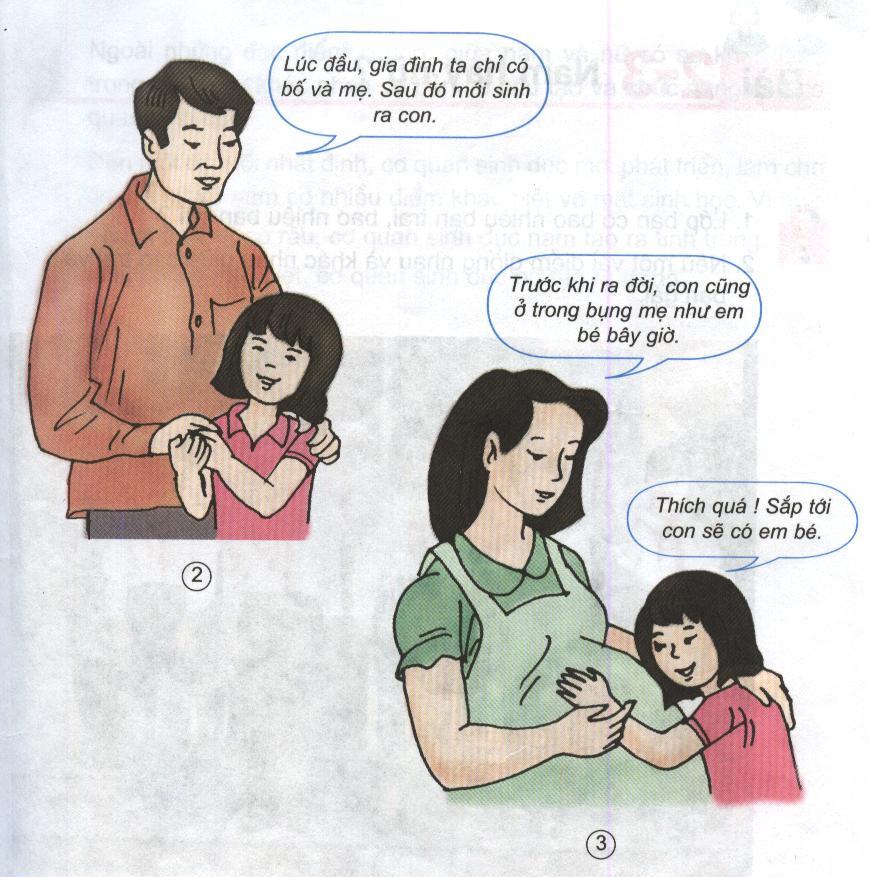 Ý NGHĨA CỦA SỰ SINH SẢN
Nhờ có sinh sản mà các thế hệ trong gia đình, mỗi dòng họ được duy trì kế tiếp nhau.
TRÒ CHƠI:
NỐI VÒNG TAY LỚN
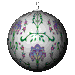 CỦNG CỐ, DẶN DÒ
VẼ CHÂN DUNG VÀ GIỚI THIỆU VỀ GIA ĐÌNH MÌNH
BÀI SAU: NAM HAY NỮ
EM HAM HIỂU BIẾT
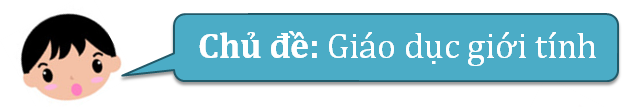 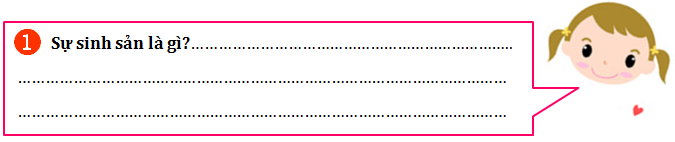 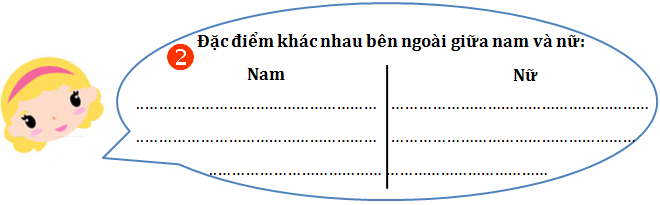